Fostering Effective Student Engagement in a First Year University Course by Harmonizing Web-based Resources with Interaction:The WebQuest ApproachbyStephen AsunkaGhana Technology University College (GTUC), Accra, Ghana
Outline
Student Engagement
The WebQuest
Objectives of Study
Methodology
Results & Discussion
Implications & Conclusion
Student Engagement
Student Engagement
Engagement simply represents participation in any enterprise by self-investing personal resources, such as time, physical energy, and cognitive power

In Academia, the concept of Student Engagement is a multi-dimensional construct - Academic, Affective, Behavioral & Cognitive
Student Engagement
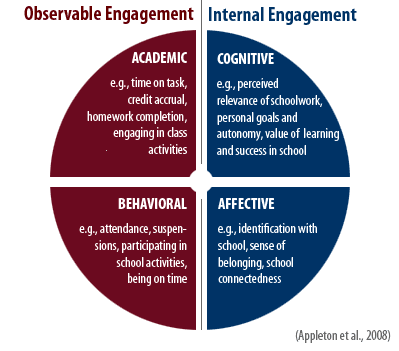 Student Engagement
Studies have generally established a positive correlation between some or all of the aforementioned aspects of student engagement, and school achievement parameters such as student grades, class attendance, school completion, participation in school and extracurricular activities etc.
Student Engagement
The reverse has also been proven to be the case, i.e. student disengagement or disaffection with school leads to low participation in learning activities, weak grades, cheating in tests, low enthusiasm for school related activities and possibly drop out
Student Engagement
As educators, we need to create learning conditions, processes and activities that will help foster student engagement, and thus increase chances of attaining improved learning outcomes
Student Engagement
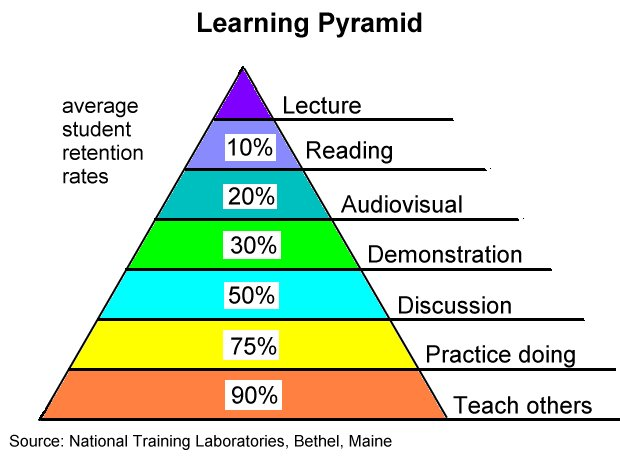 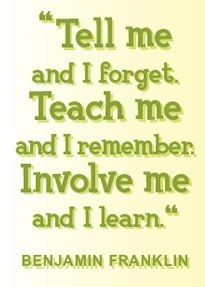 Student Engagement
Engagement strategies:
Competitive Exams
Field Trips
Lab experiments
Project Based Learning
Game Based Learning
Goal Based Learning
Problem Based Learning
Inquiry Based Learning
Flipped Teaching
Etc.
Student Engagement
In higher education, we rarely apply these strategies apart from lecture and exams
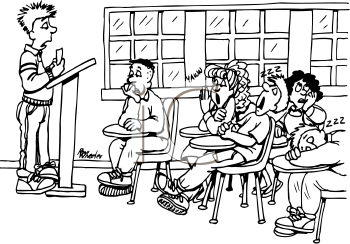 Student Engagement
ICTs are now offering us the opportunity to implement most student engagement strategies

One such technology is the WebQuest
What is a WebQuest?
The WebQuest
A web-based inquiry-oriented learning framework that can be used to structure student-centered learning in a particular topic or subject using prescribed computer-based tasks and pre-selected internet resources

Originated by Bernie Dodge
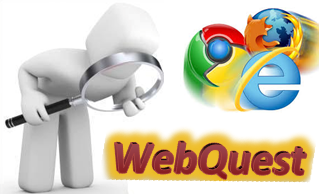 The WebQuest
At its core, the WebQuest is a simple webpage or website that:
outlines a (mostly ill-structured) challenge or problem

provides links to web-based resources as well as information that guides students (usually working in groups) to go through an extended process of inquiry in response to the challenge or problem.
The WebQuest
The essential parts of the WebQuest are organised under six main headings: 
Introduction
Task
Process
Resources
Evaluation
Conclusion.
The WebQuest
Learning activities prescribed in a WebQuest emphasize on team work, higher order thinking (analysis, creativity, criticism), knowledge application, social skills and scaffolded learning

It is thus an application of constructivist pedagogy
The WebQuest
The WebQuest approach has been demonstrated to be capable of:
 increasing student motivation and performance (Dodge, 2001), 
developing students' collaborative and critical thinking skills (Perkins & McKnight, 2005)
enhancing their ability to apply what they have learned to new learning (Pohan & Mathison, 1998).
Research Objective
Research Objective
It is against this backdrop that a study implemented a WebQuest based exercise in an undergraduate course at Ghana Technology University College with the objective of determining:

whether this learning mode can help foster increased student engagement in the learning processes

whether such engagement promotes positive learning outcomes in both the cognitive and affective domains
Methodology
Methodology
Study Context

Level 100 Students in GTUC/Staffordshire University Program

Course Title: Employability, IT & Reasoning Techniques

A major component of this course is "Developing Communication and Critical Thinking Skills," and students are taught the various communication and critical thinking concepts and practices including writing, speaking, listening, analysis, judgement, group communication etc.
Methodology
Process

The WebQuest

http://gtuc.edu.gh/colt/webquest 

Local copy
Methodology
Data Sources

Written instructor observations of student behaviours, attitudes, activities etc. during the entire WebQuest learning process

Student perceptions and experiences, obtained from a short questionnaire administered to the students at the end of the learning activities

Student average grades computed from the oral presentation and a written report.
Discussion of Findings
Discussion of Findings
Role Play - Active learning

Increased learner engagement

Increased learner interaction and collaboration
Discussion of Findings
Assessment of Student (Group) Presentation
Discussion of Findings
Student Scores
Students scored 29/40 for the WebQuest Project
	
	Group Presentation: 14/20

	Write-up: 15/20

On the whole, this group of students performed better in the course than their counterparts did in the previous semester
Discussion of Findings
Student Perceptions
Conclusion
Conclusion
The WebQuest, when designed properly and implemented appropriately in the classroom, can: 

motivate students to learn
facilitate the cognitive development of students
contribute to improving students' social and communication skills
enhance students' ability to learn with, and not just about, technology
contribute to students' school achievement and satisfaction with learning activities in general
Lessons
Conclusion
For WebQuest based learning: 

Instructor needs to maintain constant oversight of student learning activities, and serve as a guide, not a teacher

Lots of "serendipitous" learning takes place

Instructor motivation and total commitment are equally needed, together with the requisite technical and administrative support